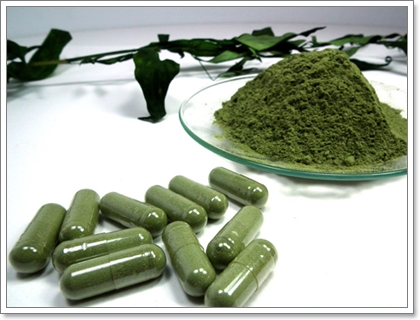 ฟ้าทะลายโจร
Andrographis paniculata
ชื่อสมุนไพร
ชื่อสามัญ (ไทย)		ฟ้าทะลายโจร   
	(อังกฤษ)	common andrographis herb, creat, chiretta, Indian 
			snake grass, kalmegh, kariyat, king of bitters1-4
ชื่อวิทยาศาตร์		Andrographis paniculata (Burm.f.) Wall.ex Nees1, 2
ชื่อวงศ์			Acanthaceae
ชื่อท้องถิ่น		ซีปังฮี ฟ้าทะลาย น้ำลายพังพอน สามสิบดี หญ้ากันงู ชวง
			ซิมไน้ ชวนซินเหลียน
ข้อบ่งใช้
1. บรรเทาอาการท้องเสียชนิดที่ไม่เกิดจากการติดเชื้อ เช่น อุจจาระไม่เป็นมูก หรือมีเลือดปน
2. บรรเทาอาการเจ็บคอ
3. บรรเทาอาการของโรคหวัด (common cold) เช่น เจ็บคอ ปวดเมื่อยกล้ามเนื้อ
Review Article
Efficacy of Andrographis paniculata Nees for pharyngotonsillitis in adults.
Review Article
Use of visual analogue scale measurements (VAS) to assess the effectiveness of standardized Andrographis paniculata extract SHA-10 in reducing the symptoms of common cold.  A randomized double blind-placebo study.
ฤทธิ์ทางเภสัชวิทยาที่สนับสนุนข้อบ่งใช้ตามบัญชียาหลักแห่งชาติ
ฤทธิ์ต้านเชื้อไวรัส
สาร 14-a-lipoyl andrographolide ซึ่งสังเคราะห์มาจาก andrographolide มีฤทธิ์ต้านเชื้อไวรัส influenza A viruses รวมทั้งเชื้อไวรัสไข้หวัดนกสายพันธุ์ H5N1 กลไกจะเกี่ยวข้องกับการที่สาร AL-1 ไปมีผลรบกวนสาร hemagglutinin ของไวรัส ทำให้เชื้อไม่สามารถจับกับตัวรับของเซลล์ได้
ฤทธิ์ลดการอักเสบ
สารสำคัญในการออกฤทธิ์ลดการอักเสบ คือ andrographolide, deoxyandrographolide, didehydrodeoxyandrographolide, neoandrographolide และ andrograpanin
ฤทธิ์ทางเภสัชวิทยาที่สนับสนุนข้อบ่งใช้ตามบัญชียาหลักแห่งชาติ
กลไกการออกฤทธิ์ได้แก่ ยับยั้ง cytokine ที่เกี่ยวข้องกับกระบวนการอักเสบ เช่น tumor necrosing factor-, interleukin-6, interleukin-12,interleukin-12 และ interleukin-12p70
ฤทธิ์ลดไข้
จากการศึกษาการใช้ฟ้าทะลายโจรเพื่อรักษาอาการไข้และเจ็บคอเปรียบเทียบกับยาลดไข้พาราเซตามอล พบว่ากลุ่มที่ได้รับฟ้าทะลายโจรขนาด 6 กรัมต่อวัน จะมีอาการไข้และการเจ็บคอลดลงในวันที่ 3 ซึ่งดีกว่ากลุ่มที่ได้รับฟ้าทะลายโจร 3 กรัม/วัน หรือได้รับพาราเซตามอล   แต่การติดตามผลเมื่อหลัง 7 วันพบว่าผลการรักษาไม่ต่างกัน และฟ้าทะลายโจรไม่ให้ผลต้านเชื้อแบคทีเรียที่เป็นสาเหตุของการเจ็บคอ
ข้อมูลด้านความปลอดภัย
Interaction with drug
ANTICOAGULANT/ANTIPLATELET DRUGS
Aspirin
Warfarin
Clopidogrel
Heparin
Fibrinolytics
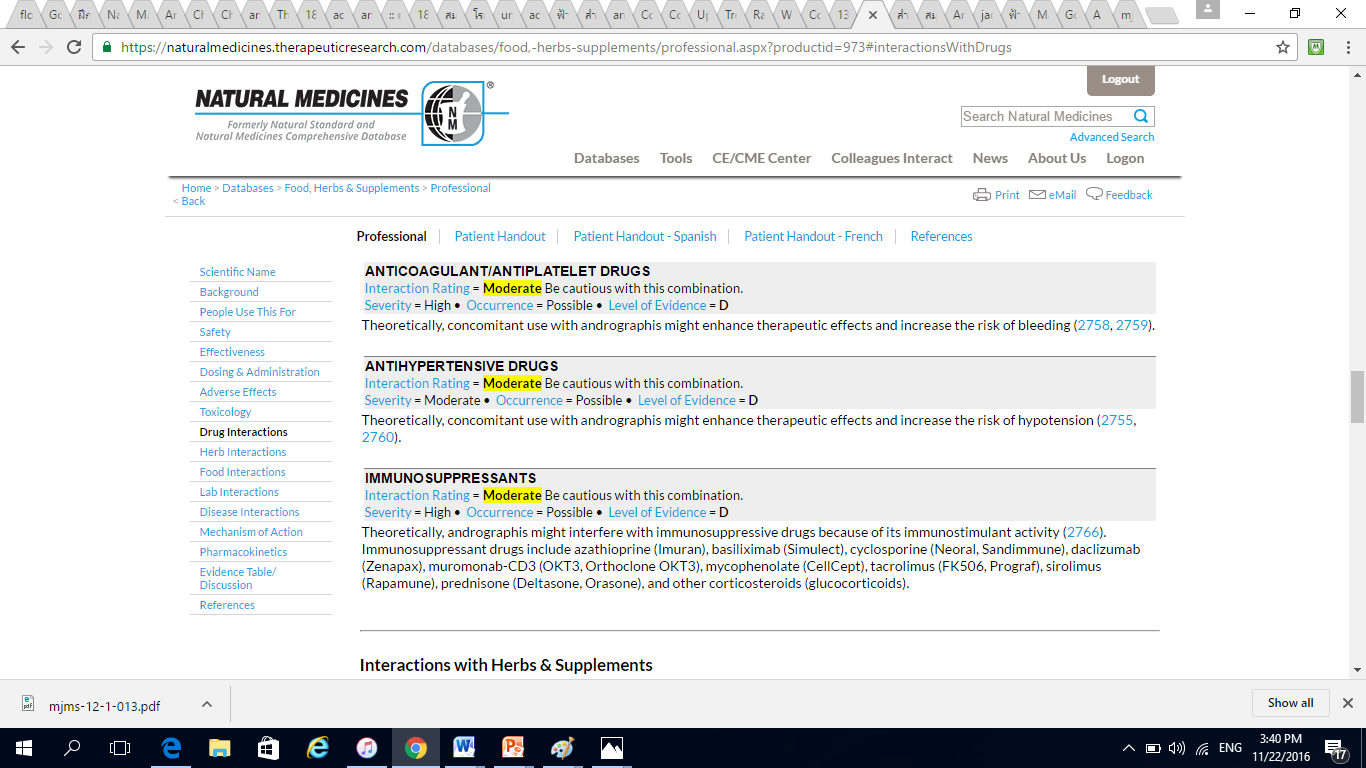 Theoretically, concomitant use with andrographis paniculata might enhance therapeutic effects and increase the risk of bleeding.
ข้อมูลด้านความปลอดภัย
Interaction with drug
ANTIHYPERTENSIVE DRUGS
Enalapril
Losartan
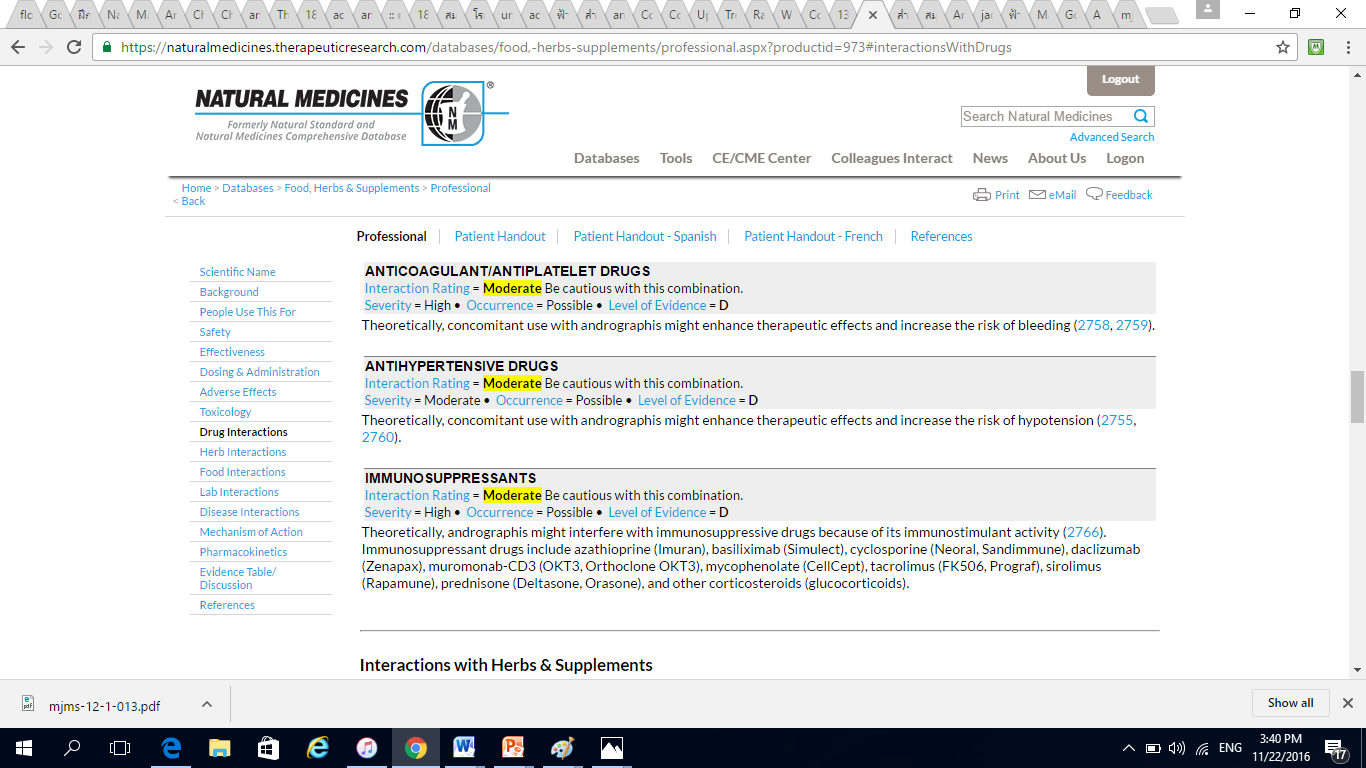 Theoretically, concomitant use with andrographis paniculata might enhance therapeutic effects and increase the risk of hypotension.
ข้อมูลด้านความปลอดภัย
Interaction with drug
IMMUNOSUPPRESSANTS
Azathioprine
Basiliximab
Cyclosporine
Daclizumab
Tacrolimus
Sirolimus
Prednisone 
Corticosteroids
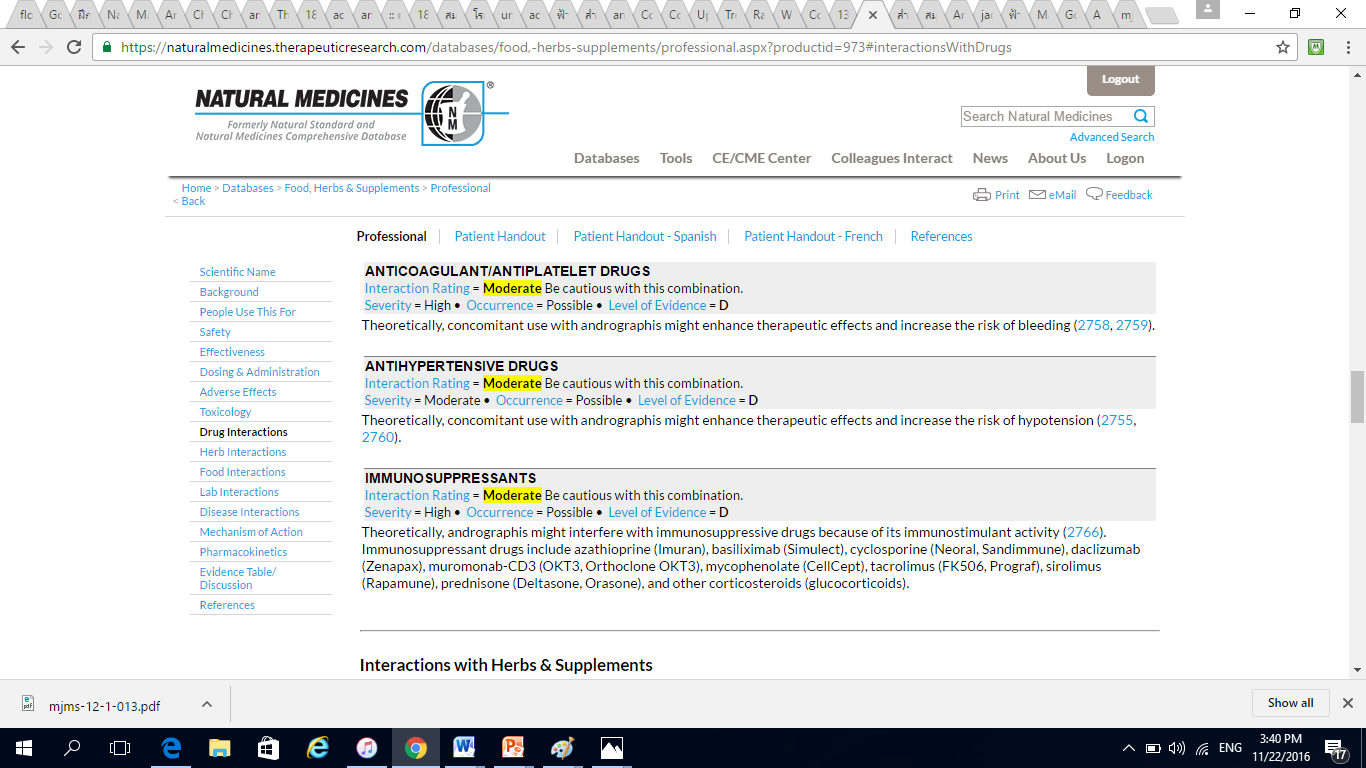 Theoretically, andrographis paniculata might interfere with immunosuppressive drugs because of its immunostimulant activity
ข้อมูลด้านความปลอดภัย
Interaction with disease
AUTOIMMUNE DISEASES
Multiple sclerosis
Systemic lupus erythematosus (SLE)
Rheumatoid arthritis (RA)
Theoretically, andrographis paniculata might exacerbate autoimmune diseases by stimulating immune activity
ข้อมูลด้านความปลอดภัย
Interaction with disease
BLEEDING CONDITIONS
In vitro and in vivo evidence suggests that andrographis paniculata may inhibit platelet aggregation. Although this has not been observed in humans, theoretically, it may increase the risk of bleeding in patients with bleeding disorders.
ข้อมูลด้านความปลอดภัย
Interaction with disease
HYPOTENSION
Animal research suggests that andrographis might reduce blood pressure. Although this has not been observed in clinical research, theoretically, andrographis might increase the risk of blood pressure becoming when used by patients with hypotension. Use with caution.
แนวทางการใช้ฟ้าทะลายโจร ในการรักษาโรคหวัด
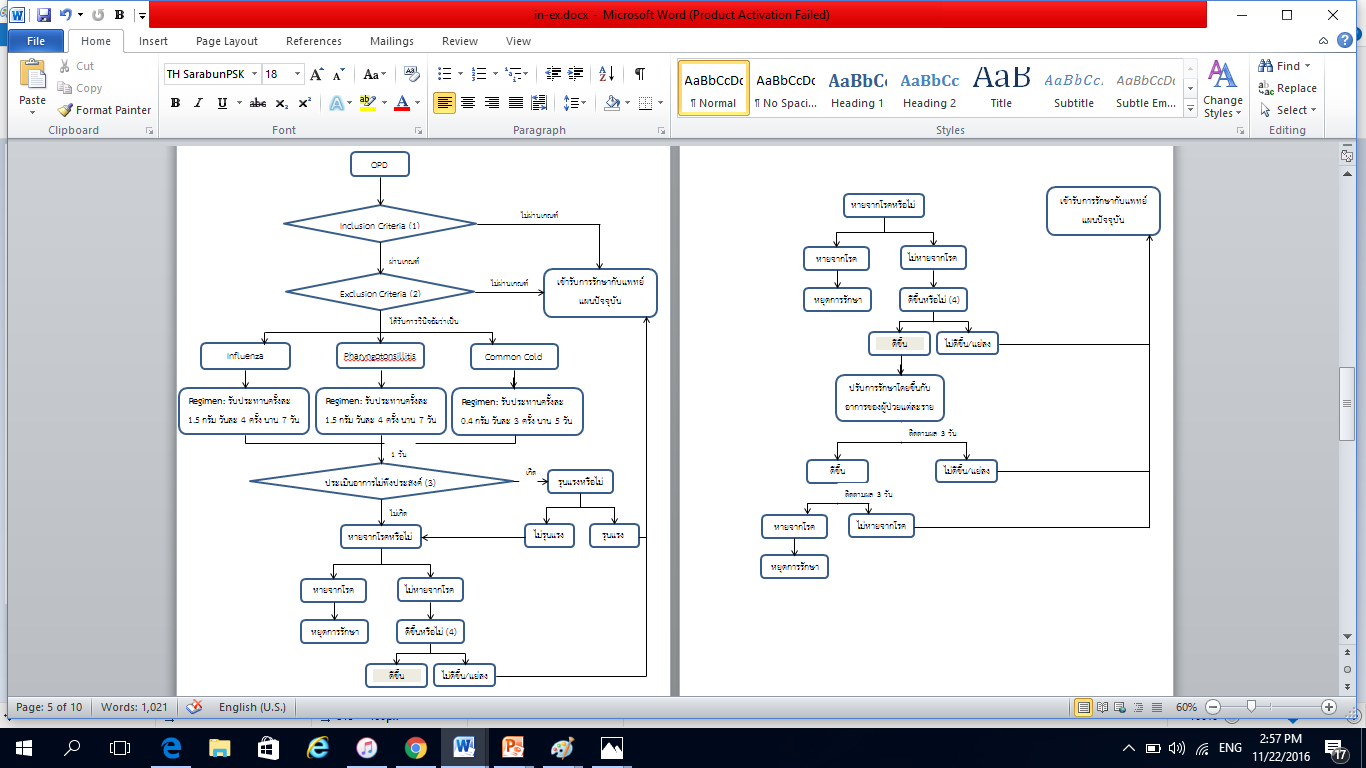 แนวทางการใช้ฟ้าทะลายโจร
เกณฑ์การคัดเข้า (1)
อาการดังต่อไปนี้ มีไข้ ปวดศีรษะ เจ็บคอ  ปวดเมื่อยเนื้อเมื่อยตัว ไอ มีน้ำมูก
ได้รับการวินิจฉัยว่าเป็น โรคหวัด (Common cold) โดยมีอาการดังต่อไปนี้ มีน้ำมูก เจ็บคอเล็กน้อย ไอ มีไข้
ได้รับการวินิจฉัยว่าเป็น โรคไช้หวัดใหญ่ (Influenza) โดยมีอาการดังต่อไปนี้ ไข้ ปวดศีรษะ มีน้ำมูก เจ็บคอ ปวดเมื่อยเนื้อเมื่อตัว
ได้รับการวินิจฉัยว่าเป็น โรคคออักเสบ (Pharyngotonsillitis) โดยมีอาการดังต่อไปนี้ มีไข้ ต่อมทอนซิลมีจุดหนอง ต่อมน้ำเหลืองข้างลำคอโต
แนวทางการใช้ฟ้าทะลายโจร
เกณฑ์การคัดออก (2)
มีอาการดังโรคต่อไปนี้ pneumonia, otitis media, bronchitis, severe bacterial pharyngitis หรือก่อนหน้านี้เคยมีประวัติเป็น Streptococcus group A infection
ได้รับการวินิจฉัยว่าเป็นโรคคอตีบ (Diphtheria)
รับประทานยาต้านเกล็ดเลือด เช่น Aspirin, Warfarin, Clopidogrel, Heparin, Fibrinolytics เป็นต้น
ข้อควรระวัง
รับประทานยาลดความดัน
รับประทานยากดภูมิคุ้มกัน เช่น azathioprine, basiliximab, cyclosporine, daclizumab, tacrolimus, sirolimus, prednisone และยา corticosteroids อื่นๆ (glucocorticoids)
รับประทานยาสมุนไพรและอาหารเสริม เช่น ขิง กระเทียม โสม ขมิ้น น้ำมันปลา โคเอ็นไซม์คิวเทน ฟ้าทะลายโจร
แพ้ยาสมุนไพรฟ้าทะลายโจร
หญิงตั้งครรภ์หรือให้นมบุตร
อาการไม่พึงประสงค์ในใช้ฟ้าทะลายโจร
ไม่รุนแรง
ไข้
ผื่นคัน
นอนไม่หลับ
ปวดศีรษะ
ไอ
ท้องอืด 
ผื่น
คัน
รุนแรง
urticaria
anaphylactic shock
Angioedema
หายใจหอบเหนื่อย
THANK YOU